Declaration of Awesome
Chase Pratt
Romeo Church of Christ
5/28/17
Colossians 3:12-14
Therefore, as God’s chosen people, holy and dearly loved, clothe yourselves with compassion, kindness, humility, gentleness and patience. 13 Bear with each other and forgive one another if any of you has a grievance against someone. Forgive as the Lord forgave you. 14 And over all these virtues put on love, which binds them all together in perfect unity.
Robby Novak aka Kid President
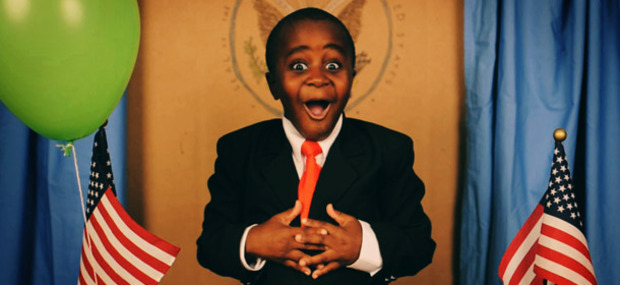 Robby and Brad
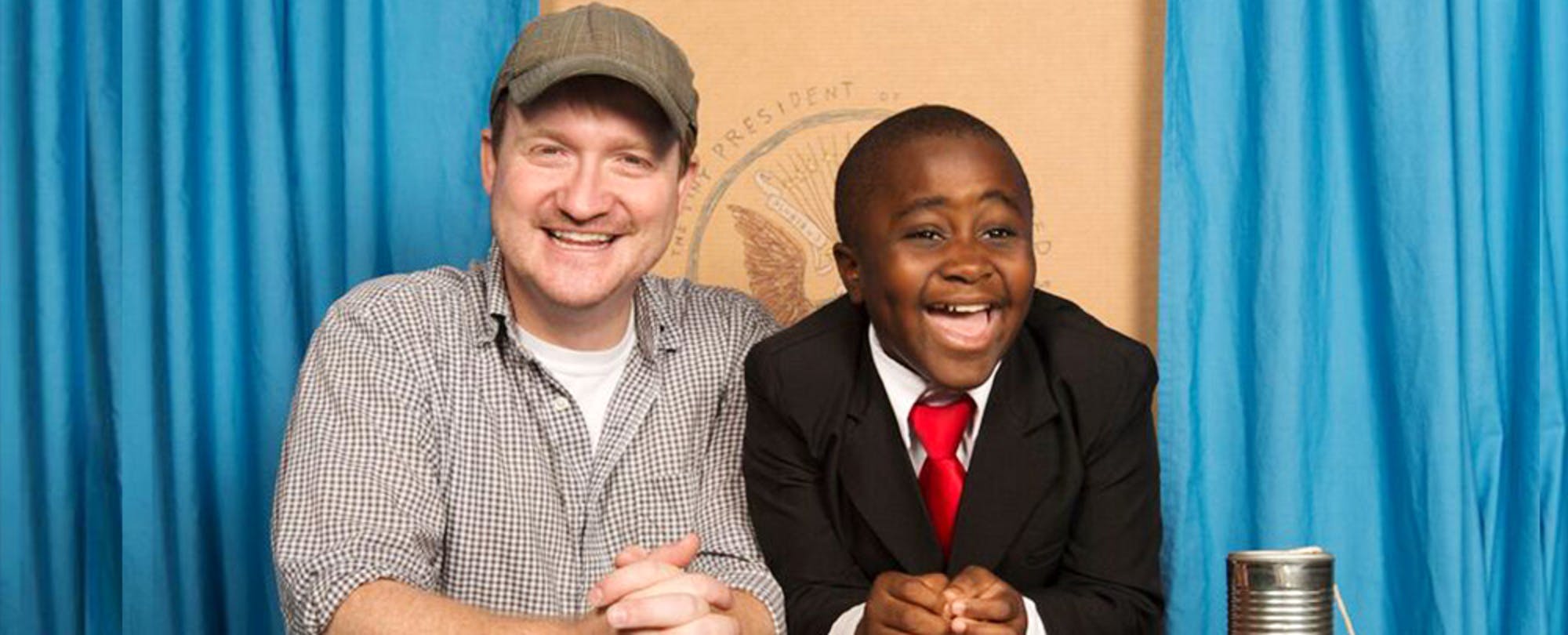 Colossians 3:12
Therefore, as God’s chosen people, holy and dearly loved, clothe yourselves with compassion, kindness, humility, gentleness and patience.
What does Awesome look like?
Be like cheese and bacon and make everything you touch better
What does Awesome look like?
Be like cheese and bacon and make everything you touch better

Words can change the world
Words can change the world
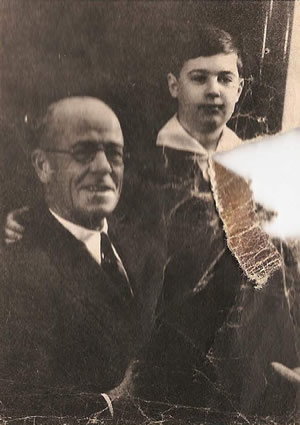 Words can change the world
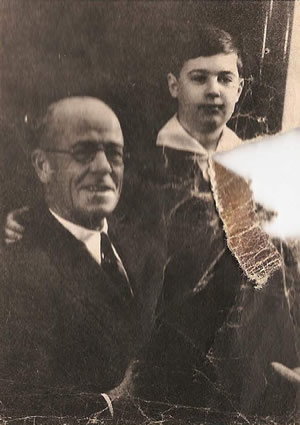 Fred McFeely Rogers
Fred Brooks McFeely
Colossians 3:13
Bear with each other and forgive one another if any of you has a grievance against someone. Forgive as the Lord forgave you.
Colossians 3:14
And over all these virtues put on love, which binds them all together in perfect unity.
John 13:34-35
A new command I give you: Love one another. As I have loved you, so you must love one another. 35 By this everyone will know that you are my disciples, if you love one another.
What does Awesome look like?
Be like cheese and bacon and make everything you touch better

Words can change the world

Above all: Love
What does Awesome look like?
Be like cheese and bacon and make everything you touch better

Words can change the world

Above all: Love
**